Temperature and Humidity control inside STS box
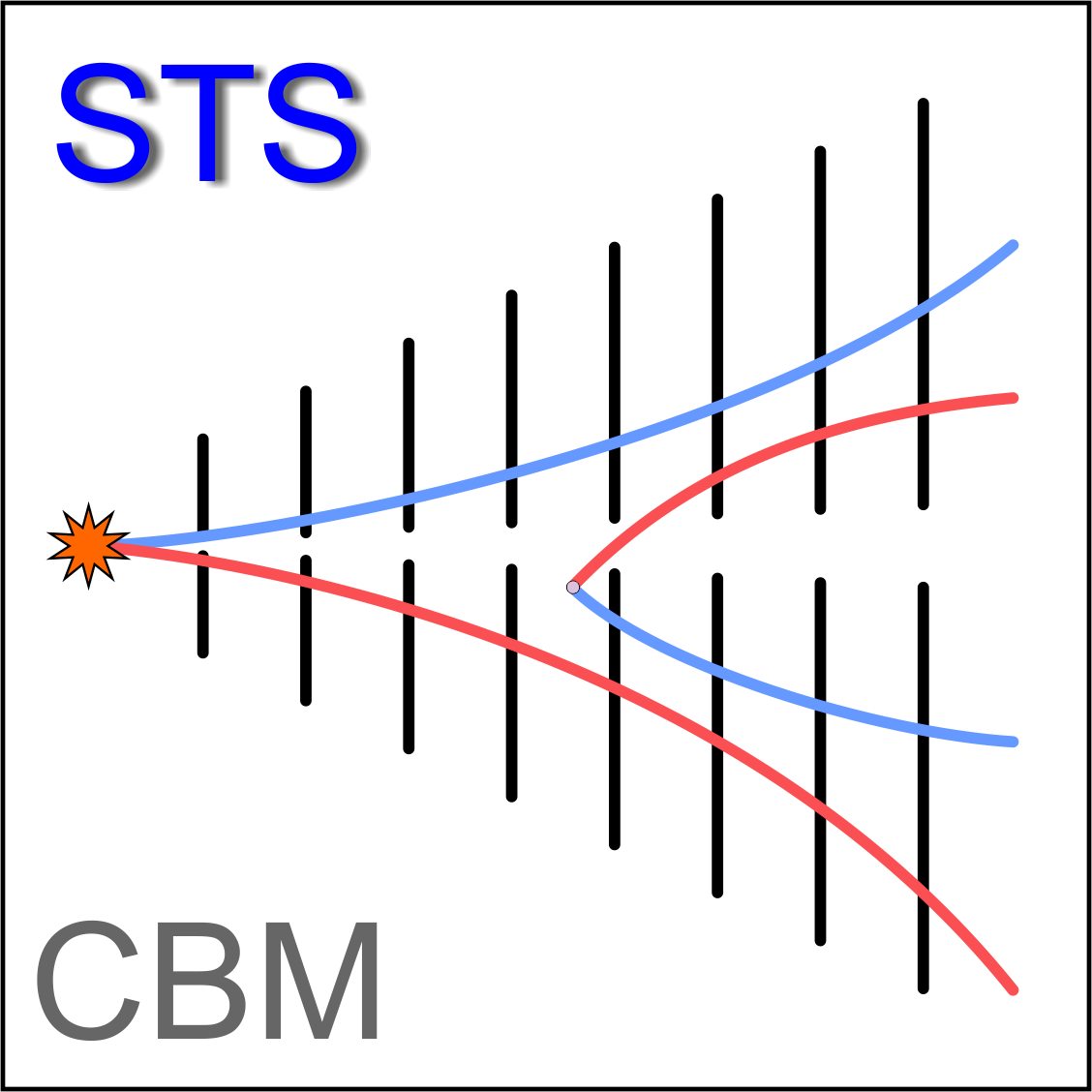 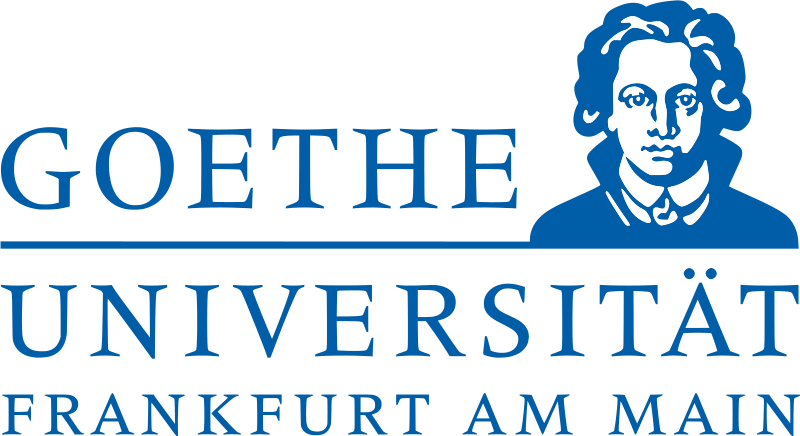 Marcel Bajdel
Goethe-Universität (Frankfurt)
Sensors for HEP
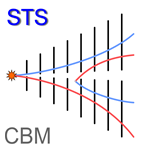 Are there any commercial humidity sensors suitable for HEP?
Industrial high-precision dew point transmitters (e.g. Michell, Vaisala) 
High performance, good accuracy, down to dew points-120°C 
Instrumentation/readout/pump need to be placed in area with low/no radiation
Overall system is bulky and expensive (5k €)
No distributed sensing
Capacitive relative humidity sensors
Miniaturized
SHTxx not radiation resistant but as per CERN MK33-W sensors from IST are radiation hard
Magnetic field (?)
FBG/LPG based sensors
Relatively small
Magnetic field insensitive
Radiation hard
Difficult to integrate in a hardware interlock
Highly dependent on temperature changes
Readout device is expensive (20k €) but it can be used for hundreds of sensors
Forum Tracking Detector Mechanics
10/18/2021
M.Bajdel
2
STS humidity and temperature
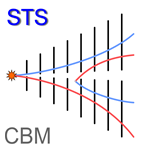 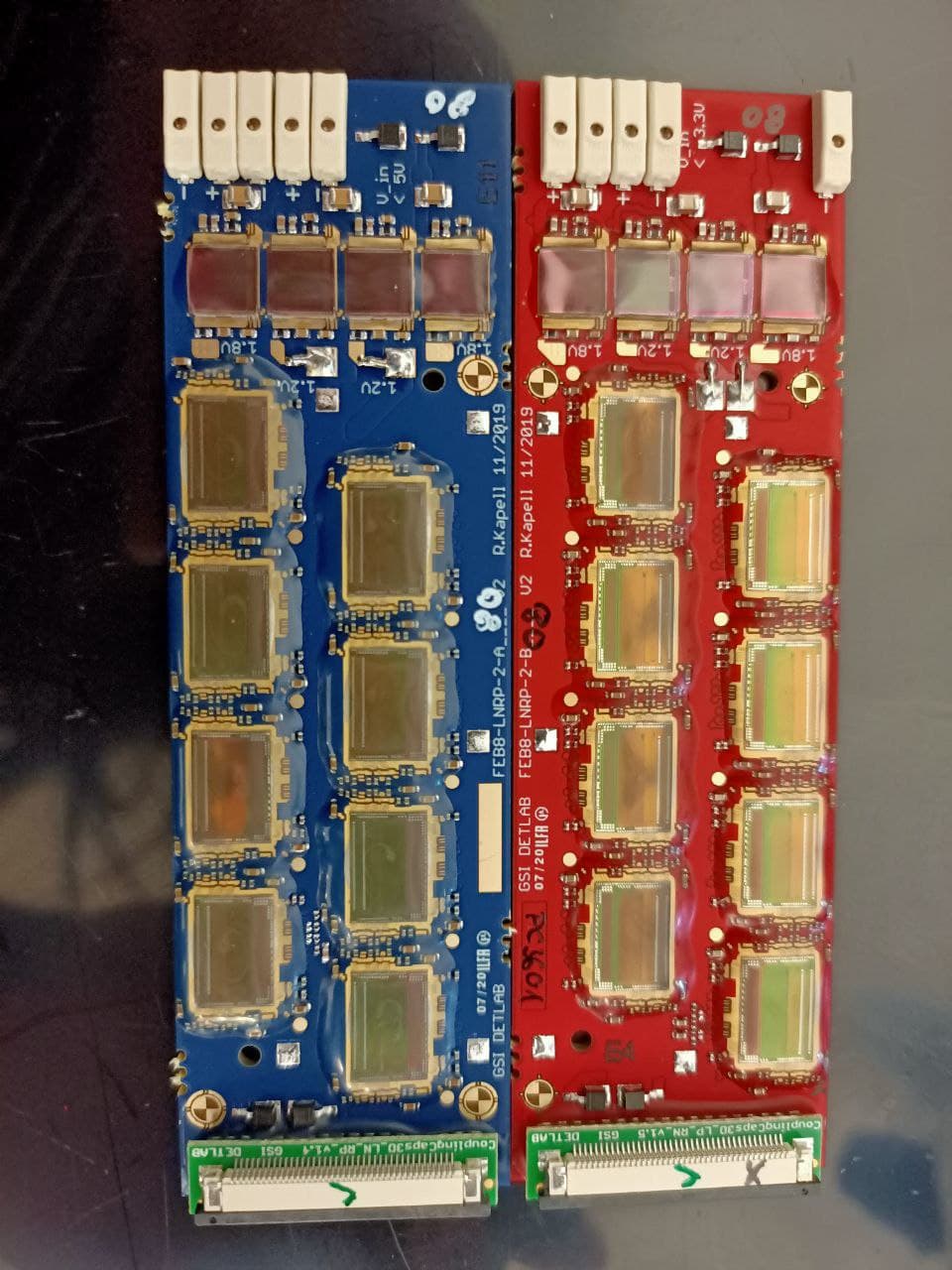 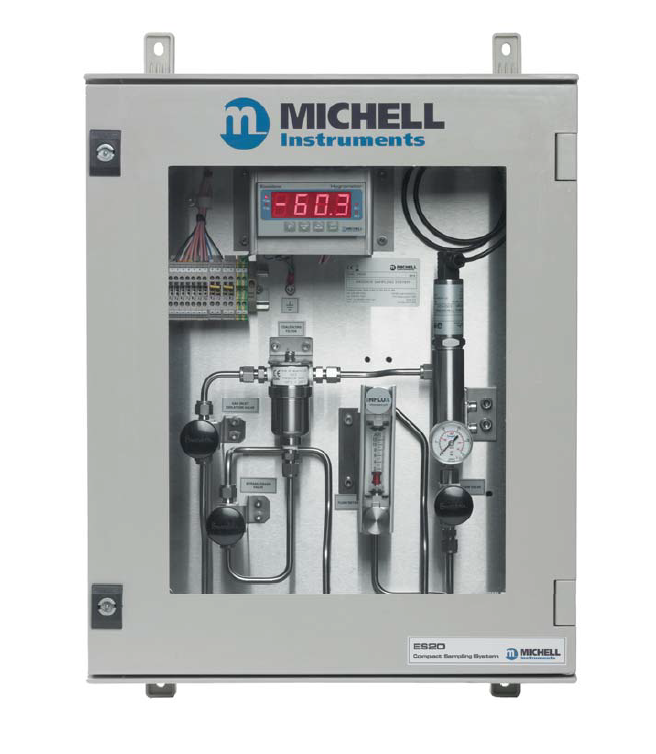 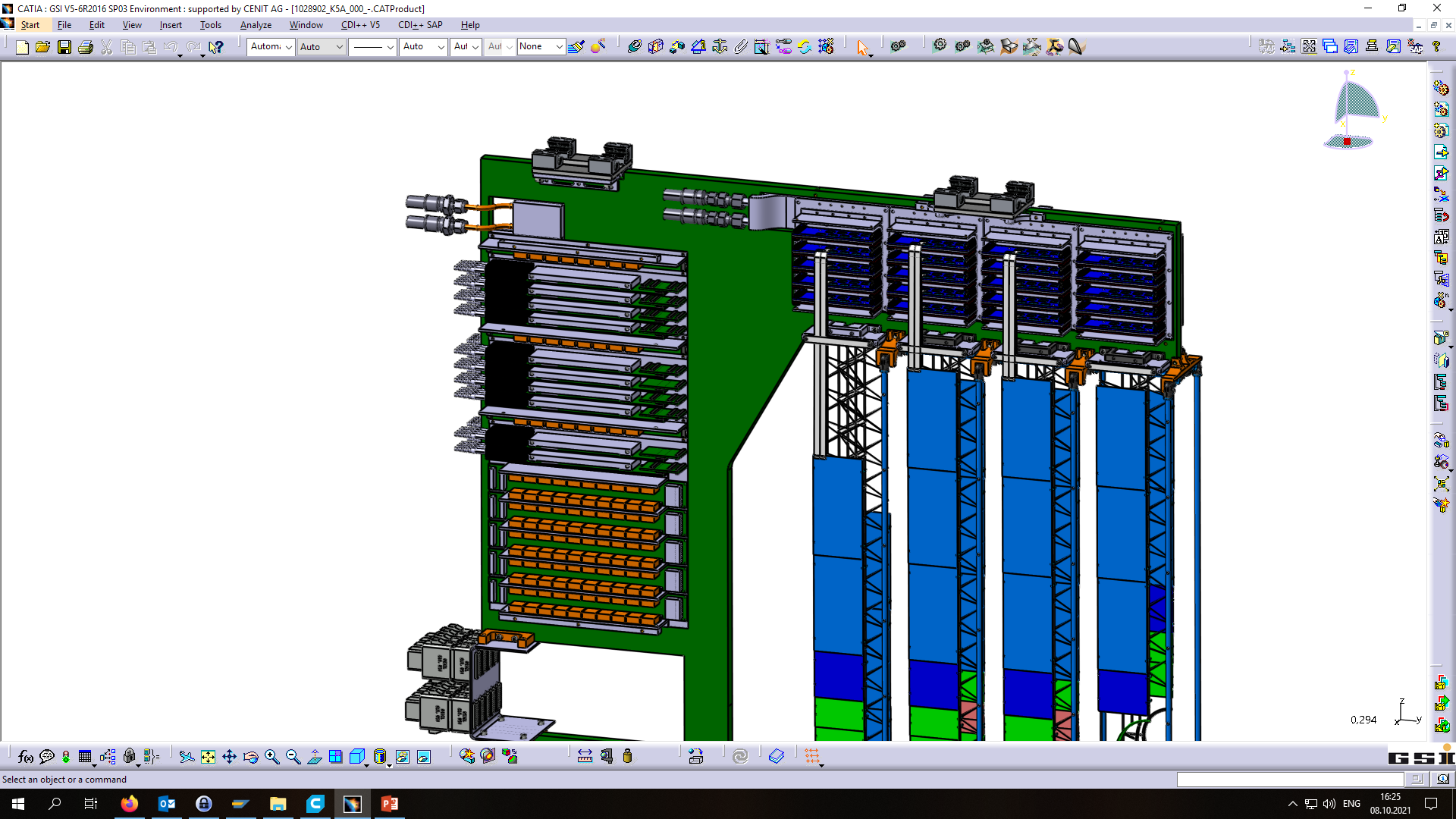 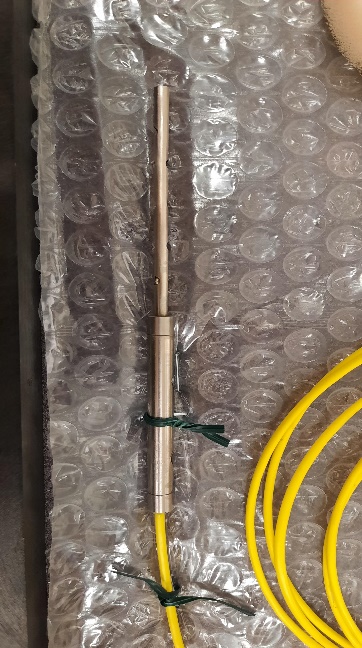 ASICs internal T sensor,
GBT SCA T sensor
Sniffing tube and readout system
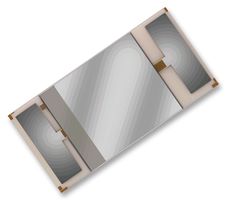 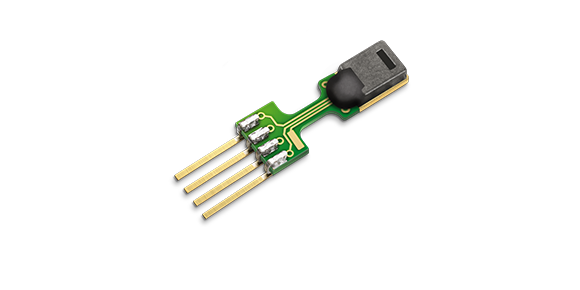 Fiber Bragg Grating Fiber Optic Sensors
Commercial capacitive sensor (SHT85 and P14)
10/20/2021
M.Bajdel
3
ASIC internal T sensor
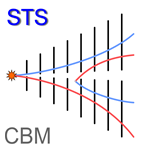 Cooling block temp 
from -30oC to 20oC
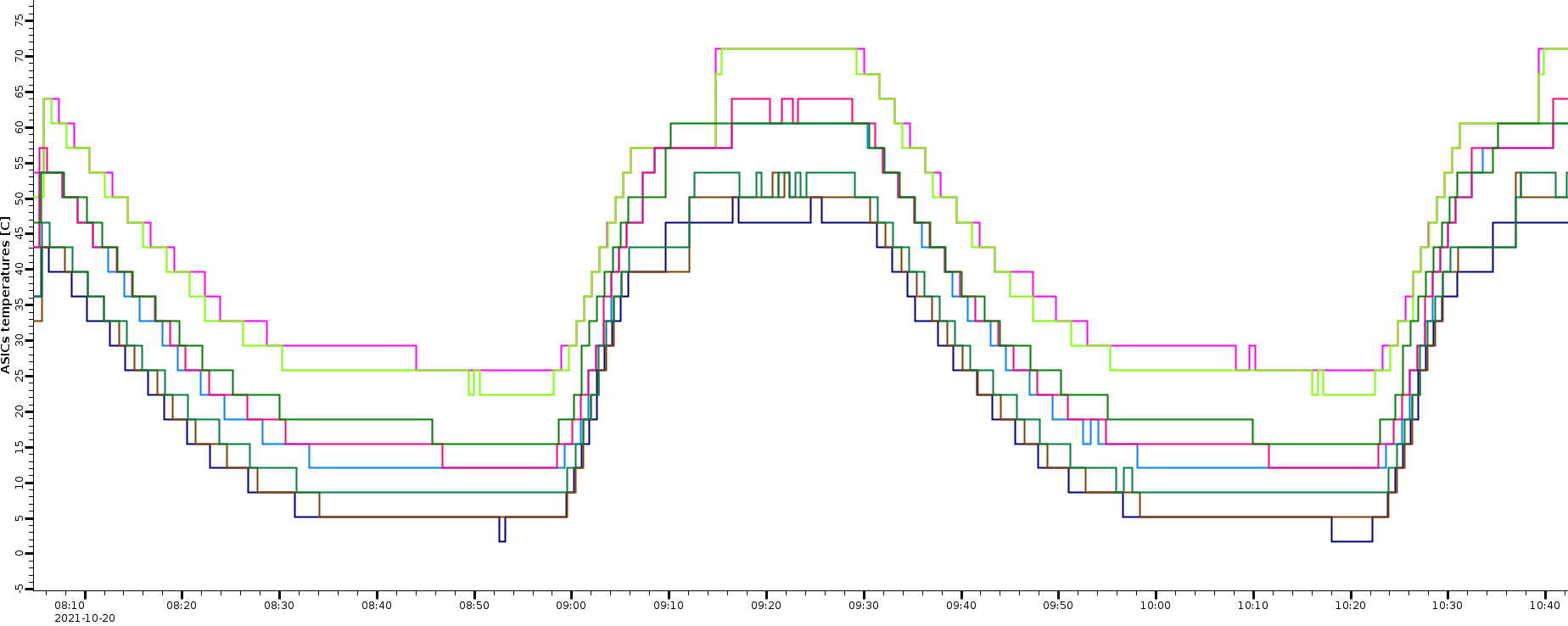 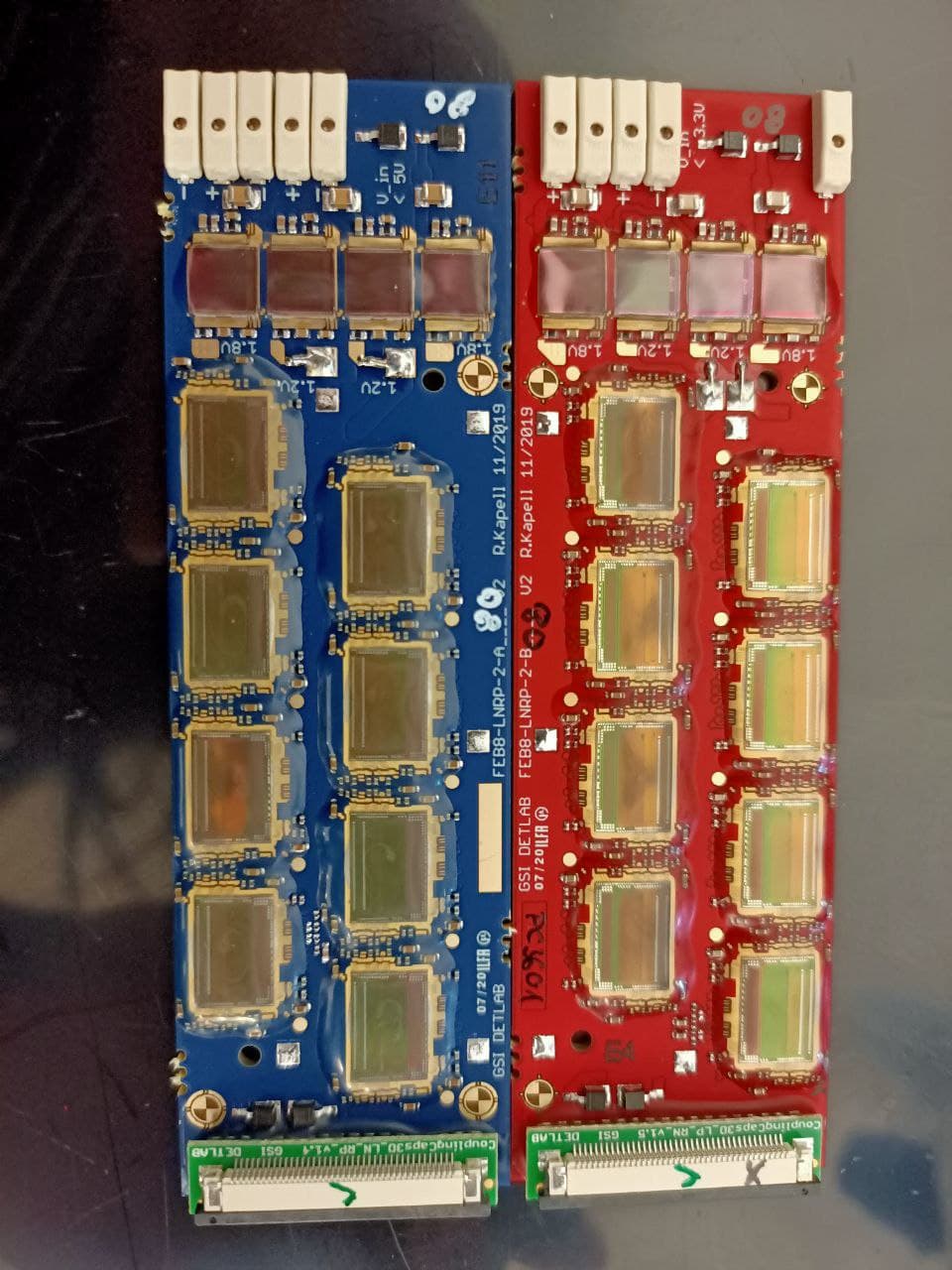 ASICs internal T sensor,
GBT SCA T sensor
Low precision (4oC)
Can’t be readout during data taking
~14 000 T sensors – averaging per FEB BOX(?)
Easy integration with DCS
10/20/2021
M.Bajdel
4
T FOS
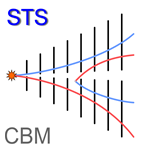 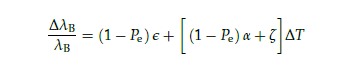 Pe – photo-elastic constant, ϵ - strain induced on the fiber, α – thermal-expansion coefficient, ζ – thermo-optic coefficient
Peak reflectivity
FBG is in a strain-free conditions and strain effect is compensated, then:
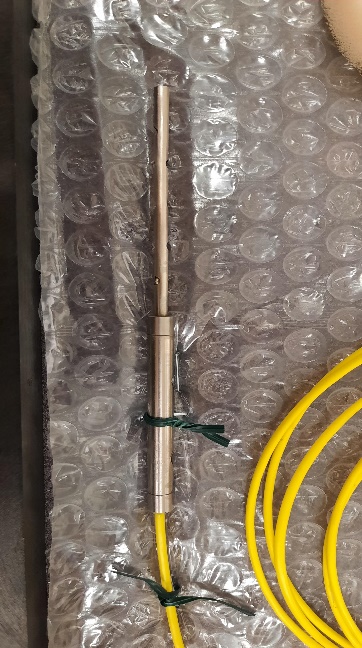 Reflectivity of the T FBG
10/20/2021
M.Bajdel
5
RH FOS
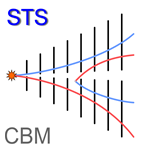 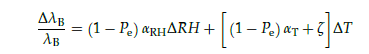 αt  - thermal expansion coeffiecient, αrh – moisture expansion coefficient
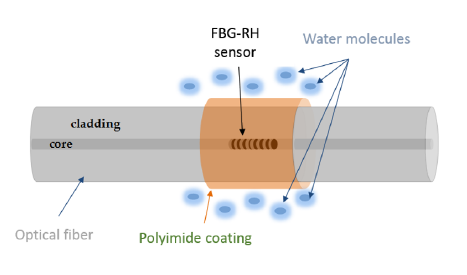 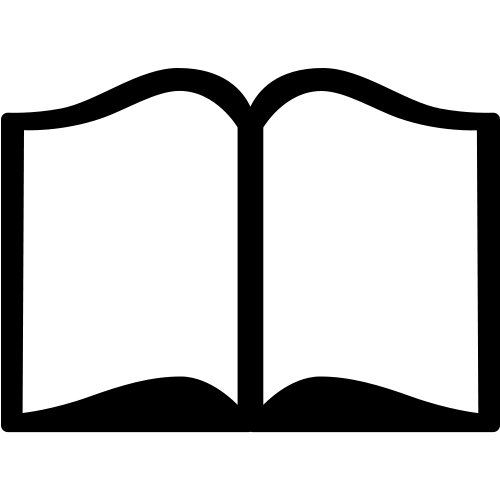 G.M. Berruti, CERN-THESIS-2015-321
Reflectivity of the RH FBG
10/20/2021
M.Bajdel
6
Testing
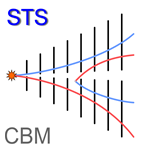 5xRH/T arrays to be packaged with carbon fiber packaging
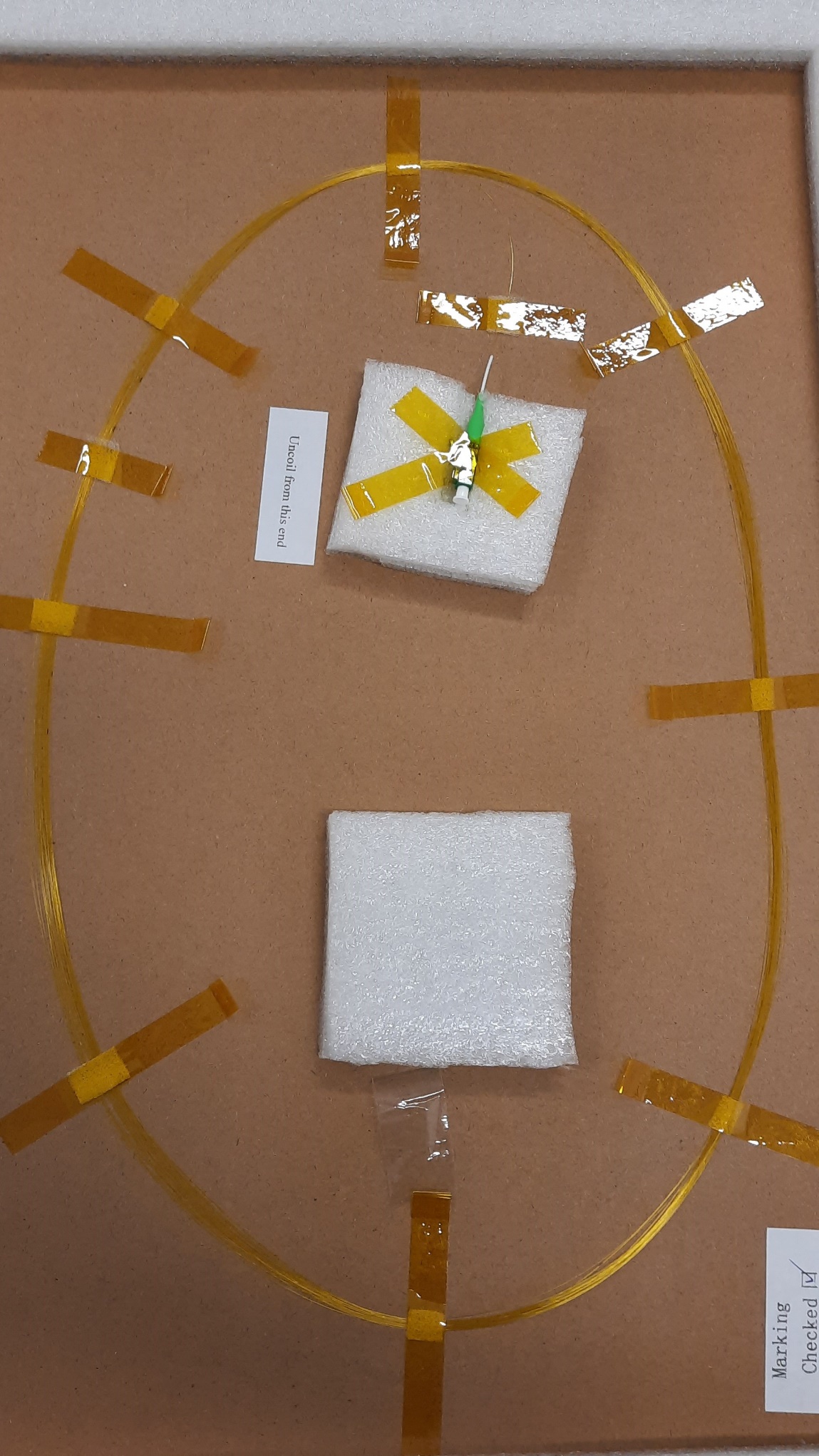 Setup
Not radiation hard, to be packaged
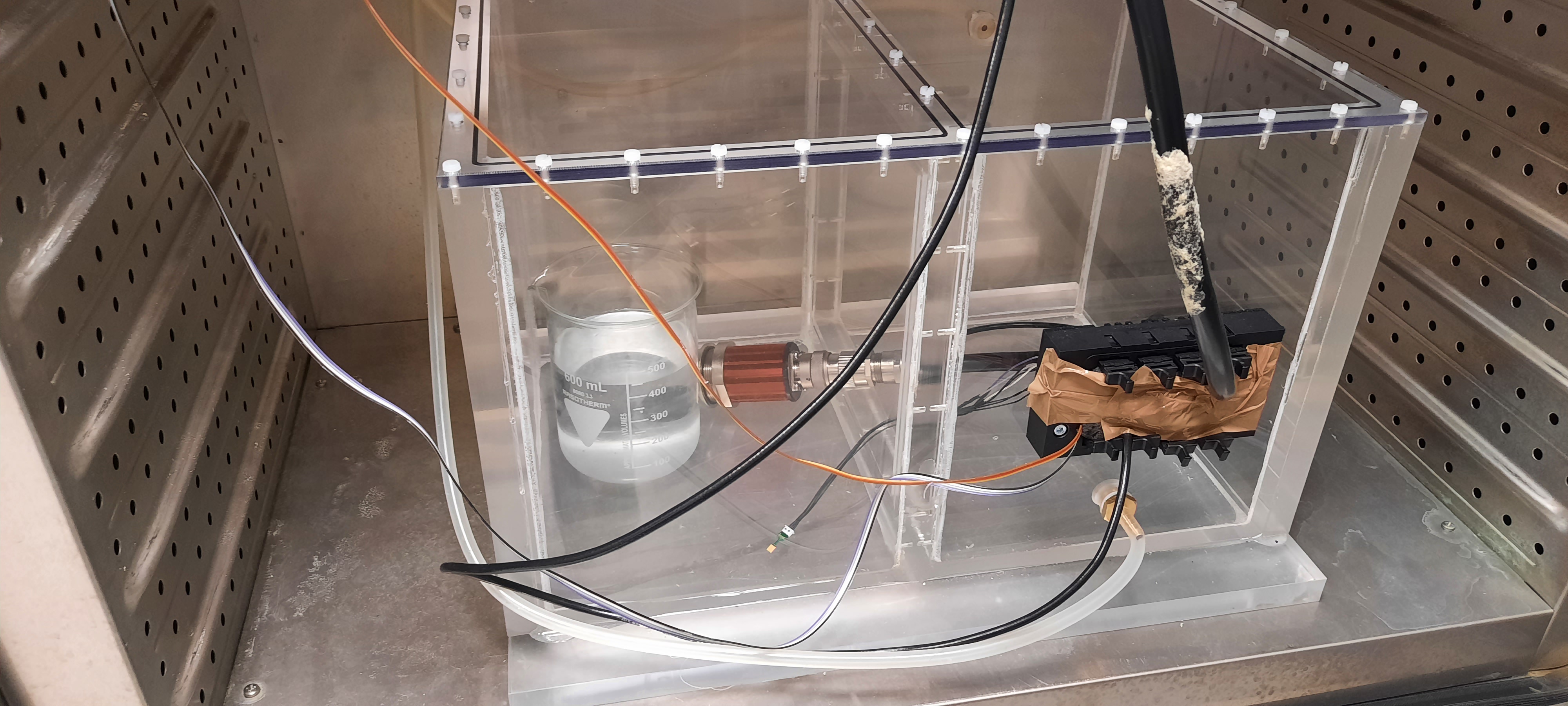 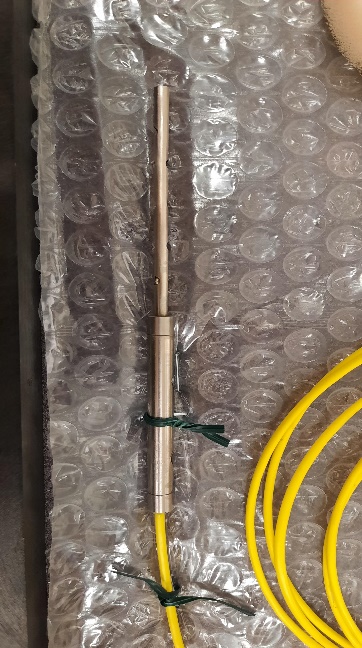 Climatic chamber for temperature control
Saturated salt solution + N2 for humidity control
SHT85 and Michell Chiller Mirror for calibration
Readout (interrogator) integrated in the DCS
2x single RH/T sensor with different humidity sensitivity
Radiation hard, custom packaging
10/20/2021
M.Bajdel
7
RH and T FOS
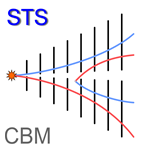 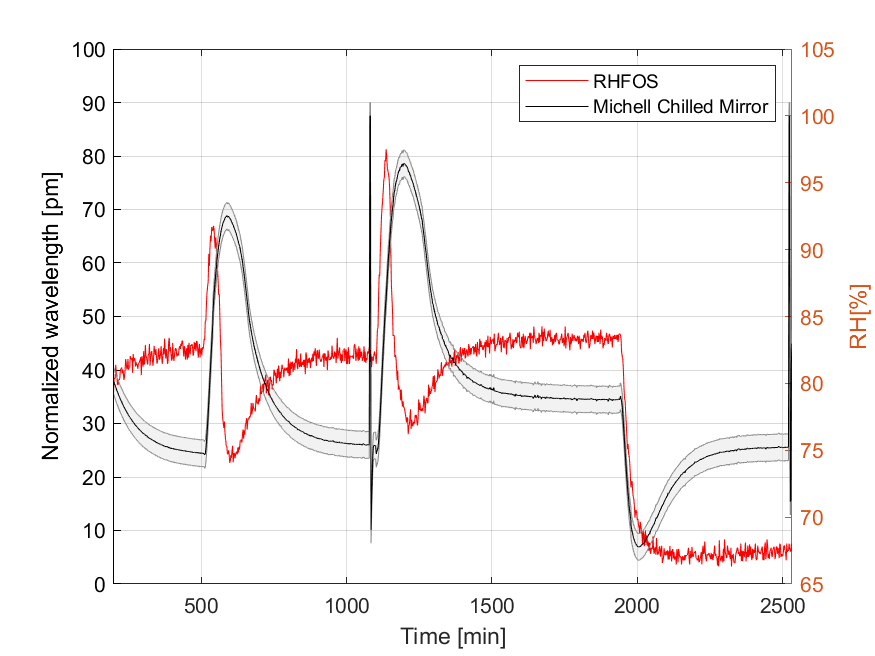 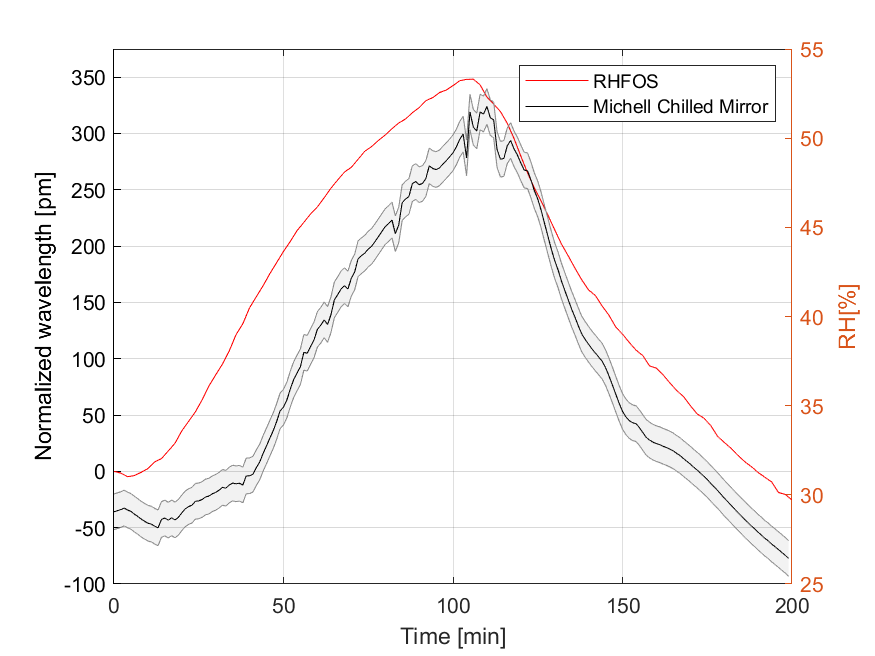 RH FOS response in comparison to the Michell Chilled Mirror
10/20/2021
M.Bajdel
8
SHT85
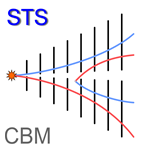 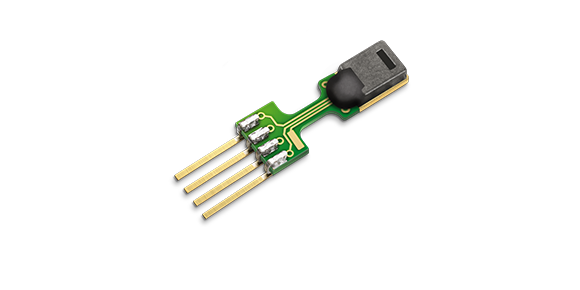 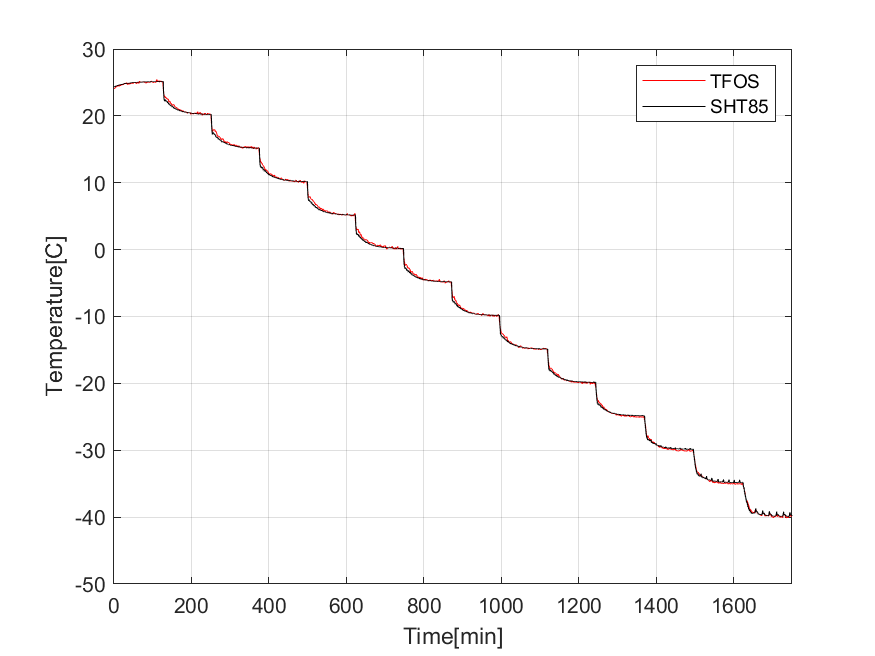 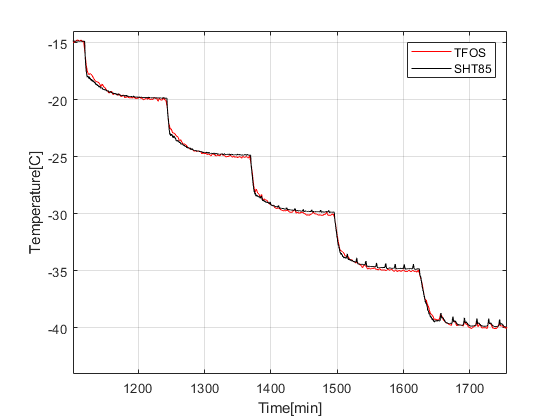 TFOS 1-2% difference compared to PT1000 after nonlinear fitting
10/20/2021
M.Bajdel
9
SHT85
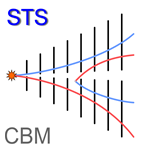 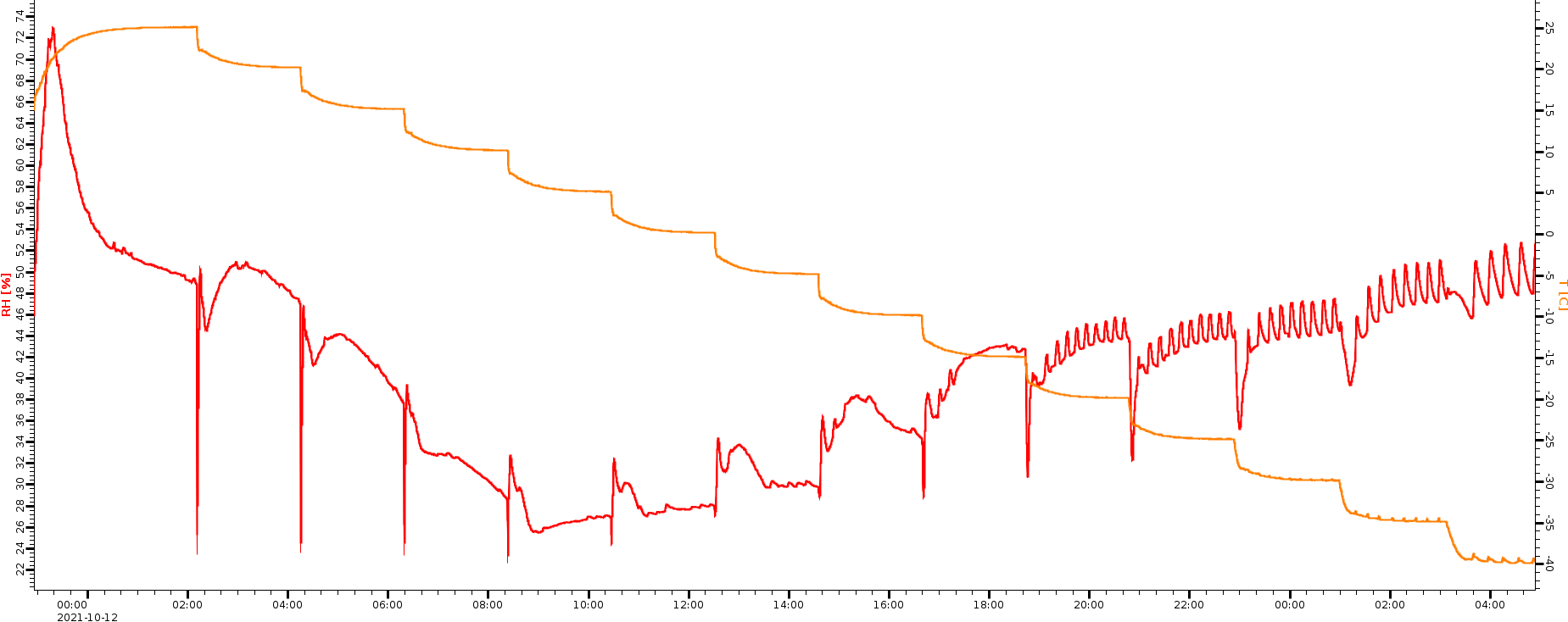 SHT85 1-2% RH error down to 0oC
10/20/2021
M.Bajdel
10
Sniffing system
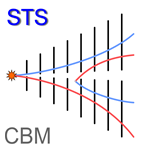 Air will be sniffed from the STS box and measured ~25 meters away:

High precision of dew point measurement (1-2 oC) down to -100oC
Perfect for implementation in the interlock system 
Two such devices will be tested in the Thermal Demonstrator
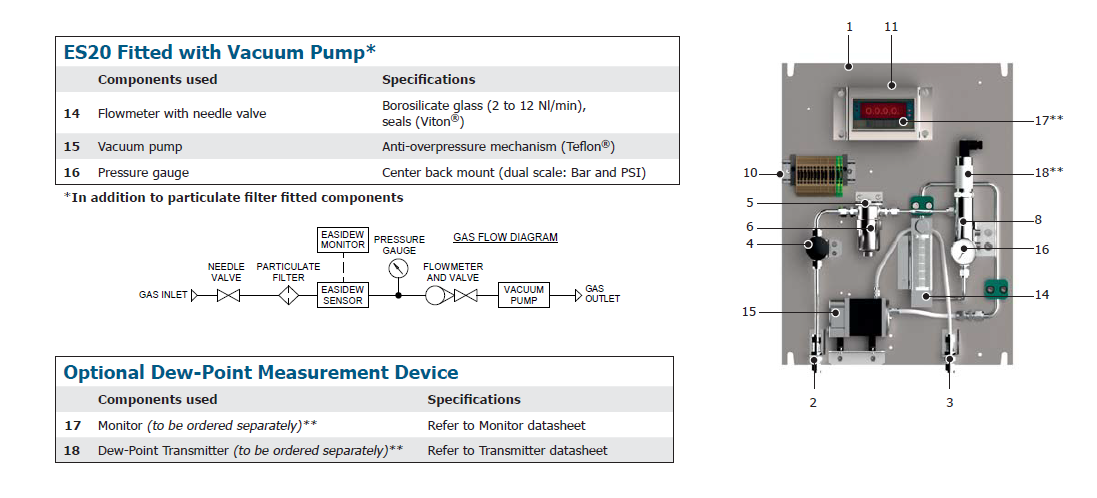 10/20/2021
M.Bajdel
11
Conclusions
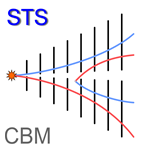 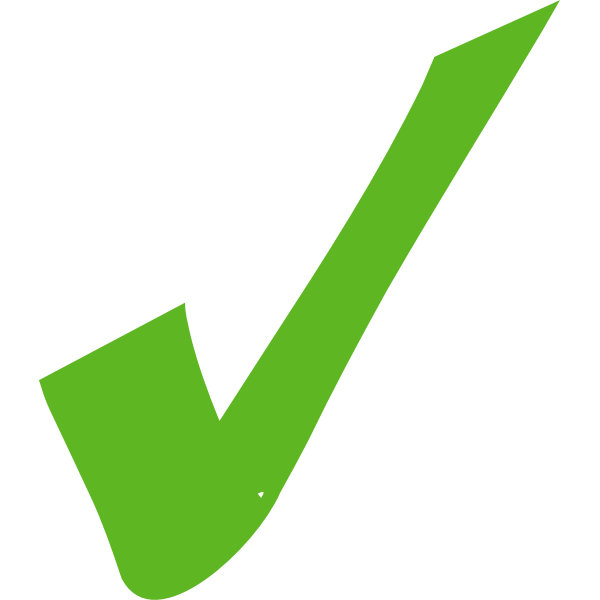 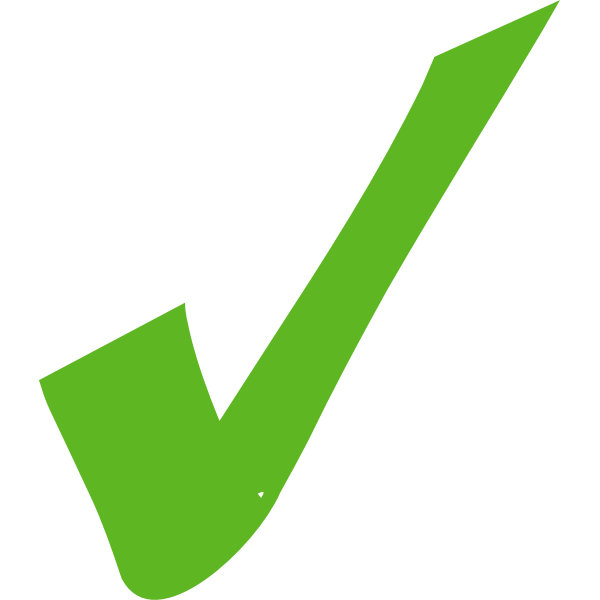 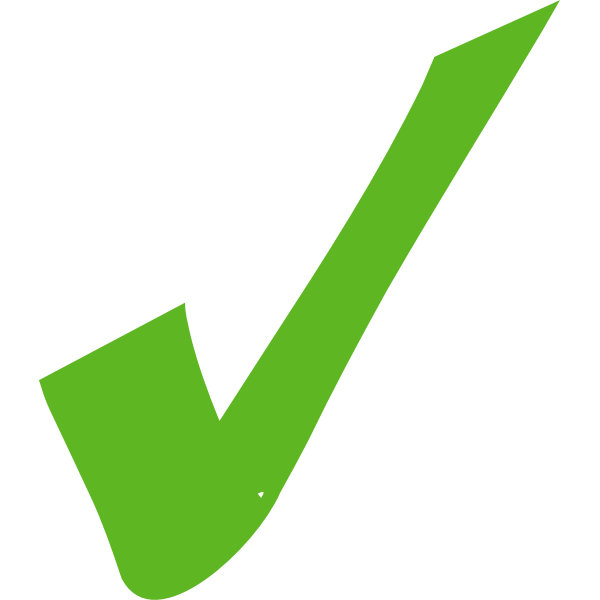 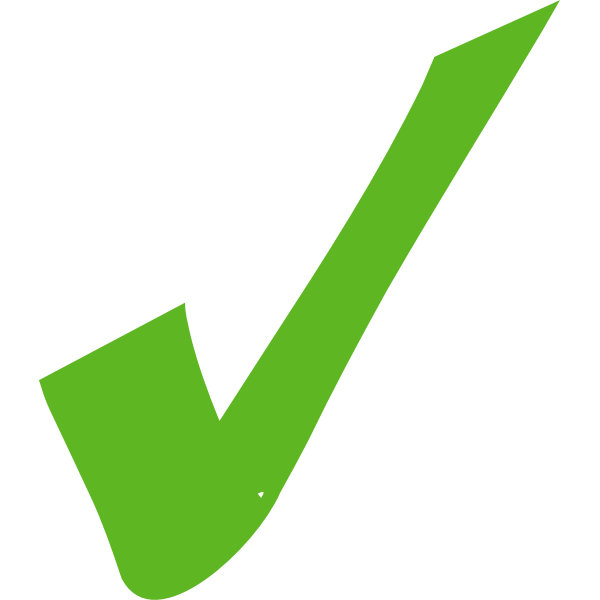 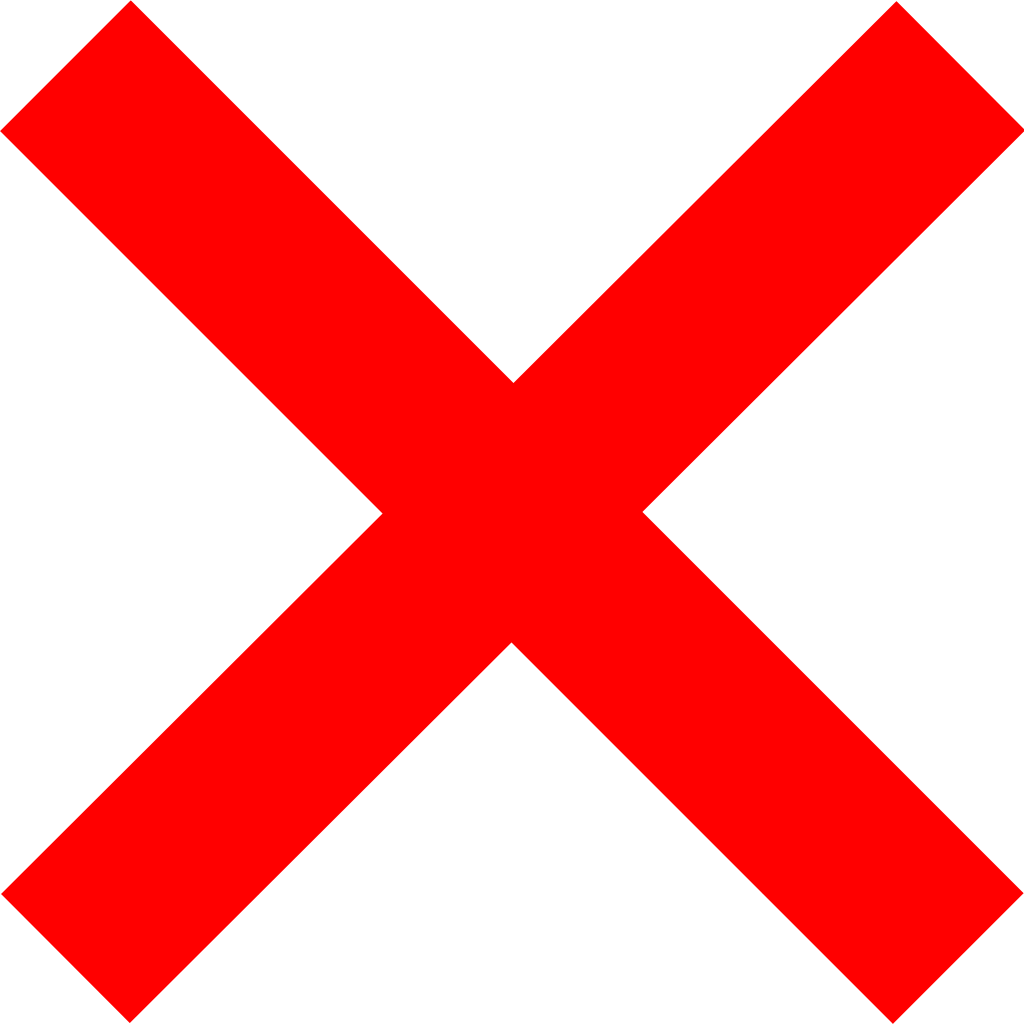 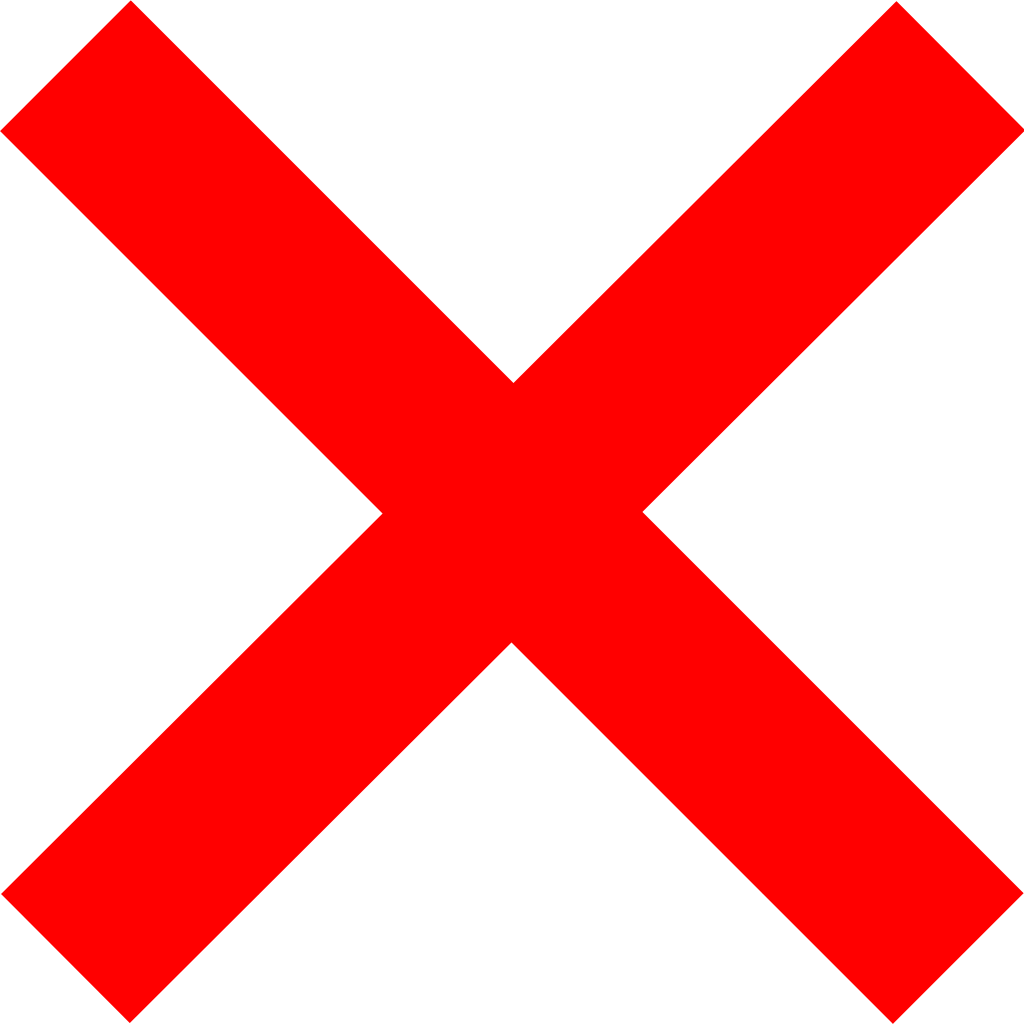 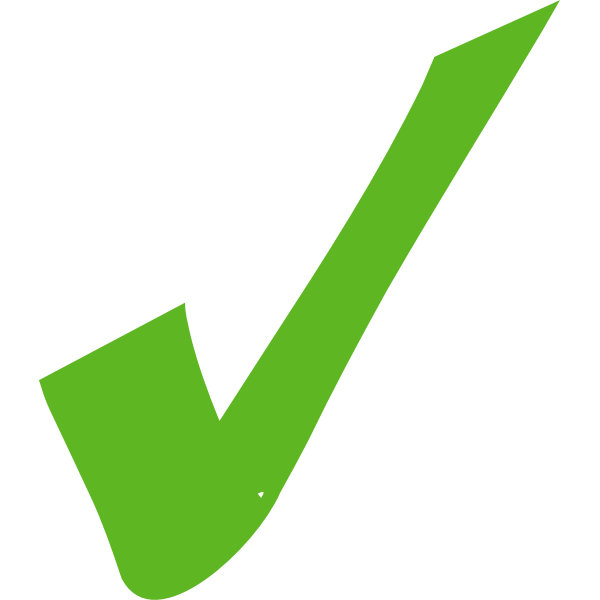 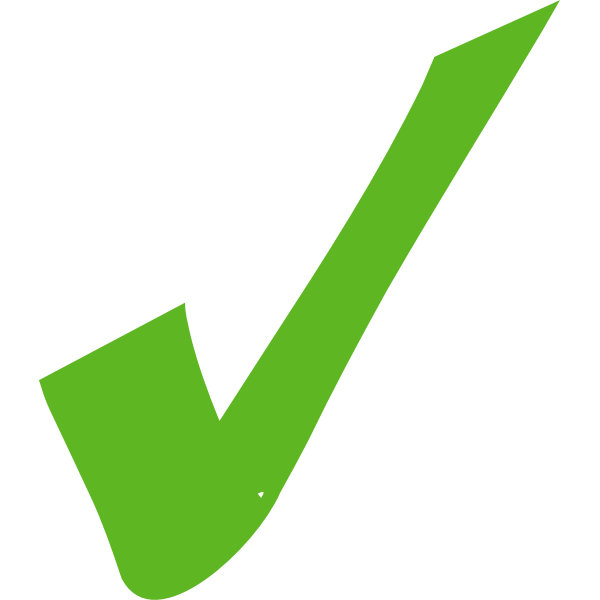 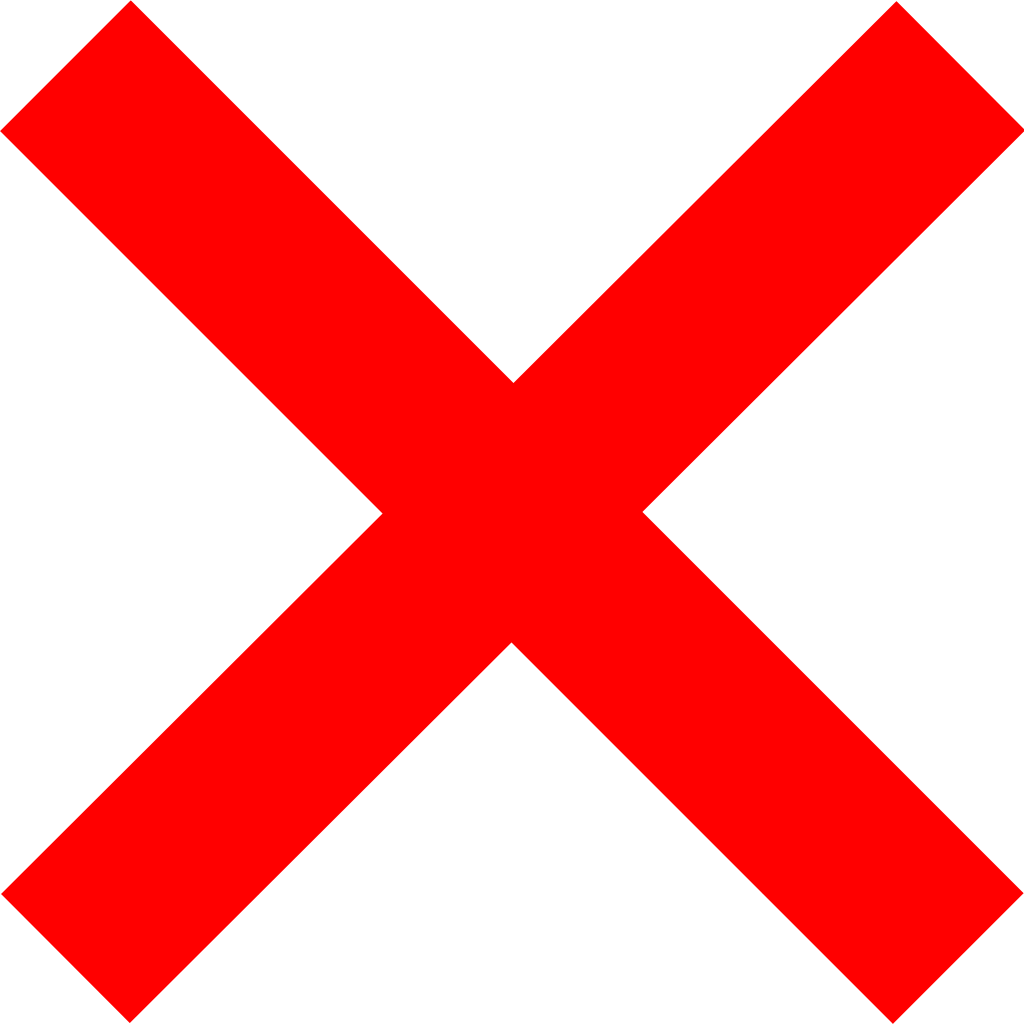 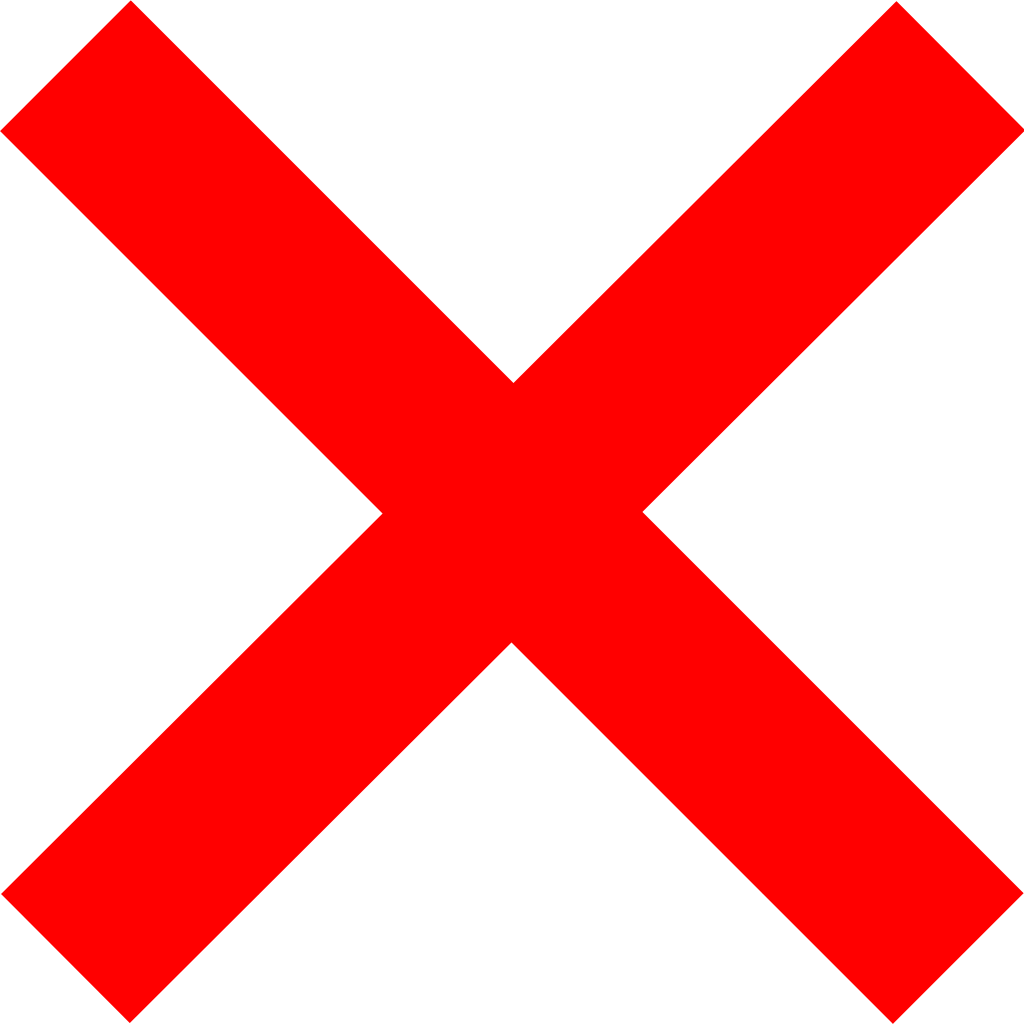 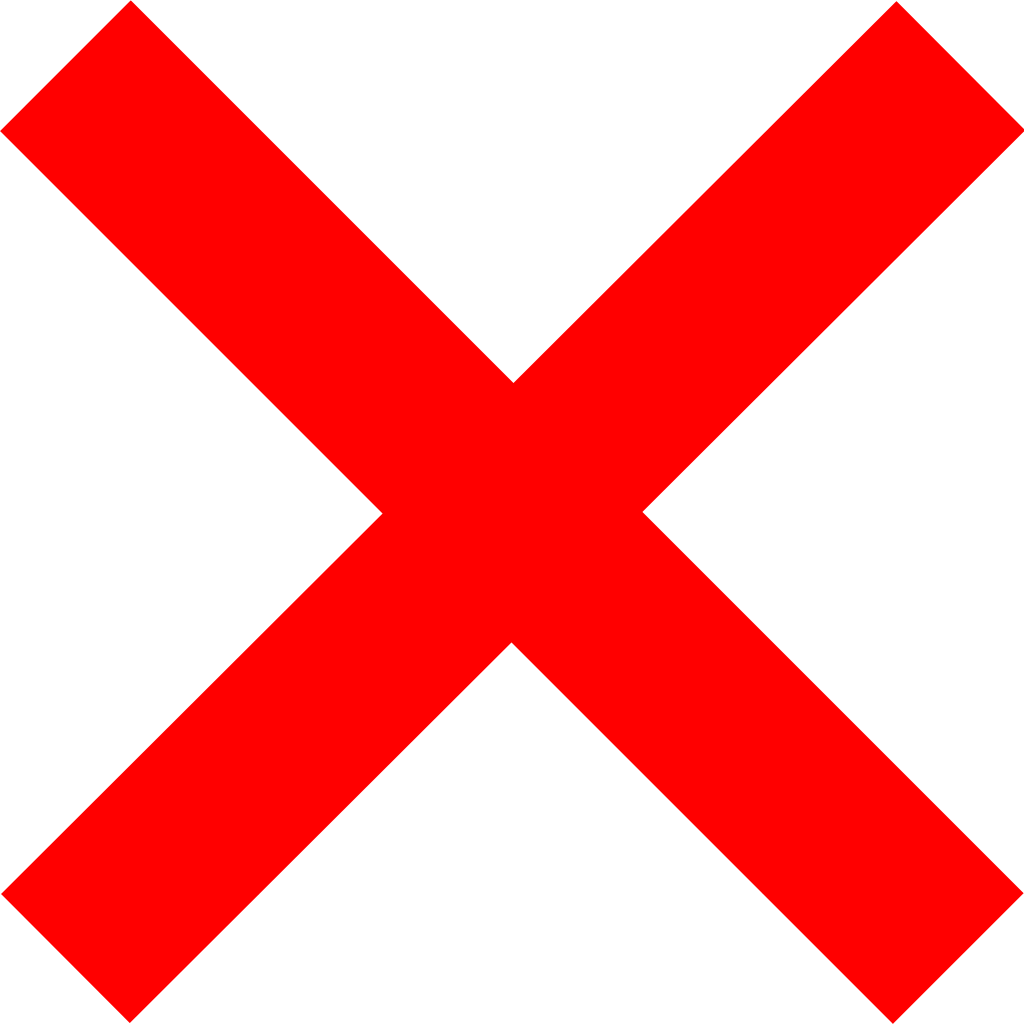 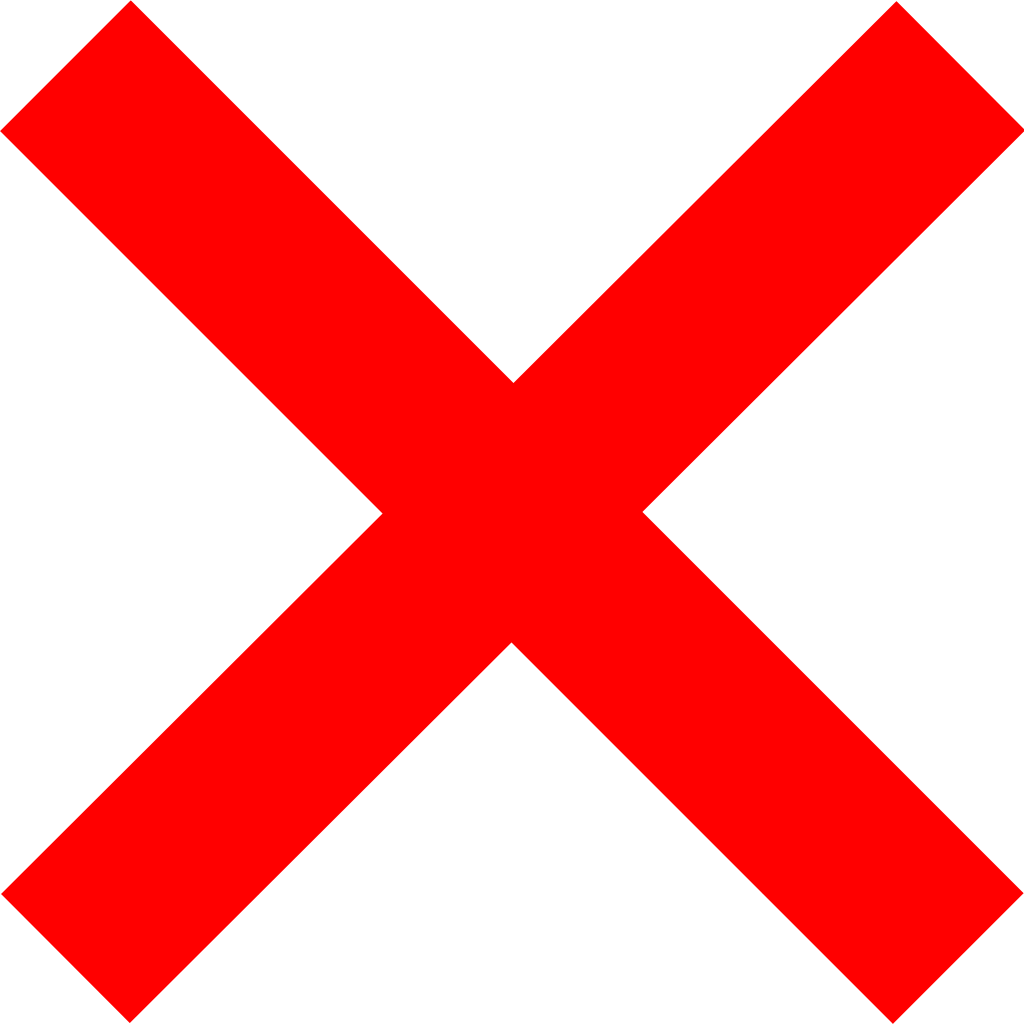 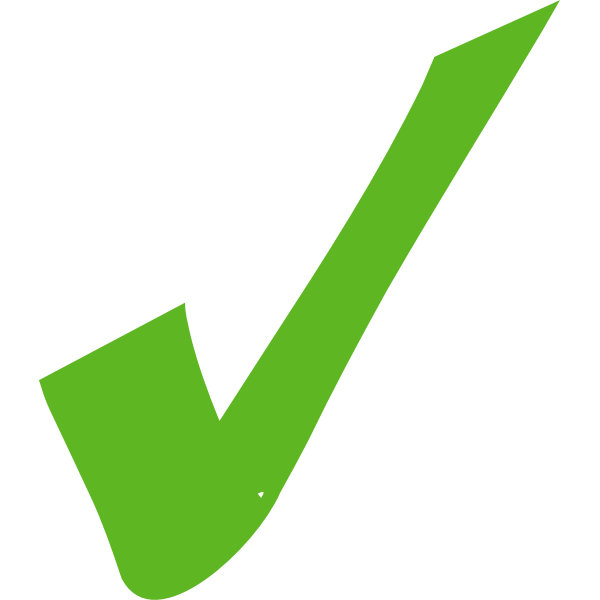 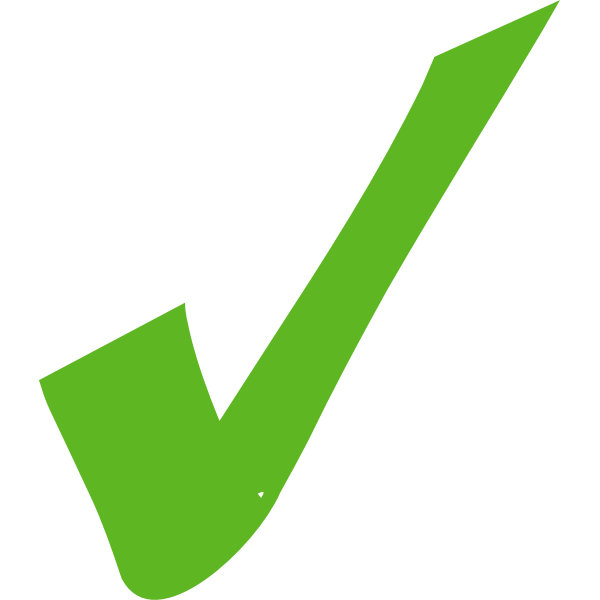 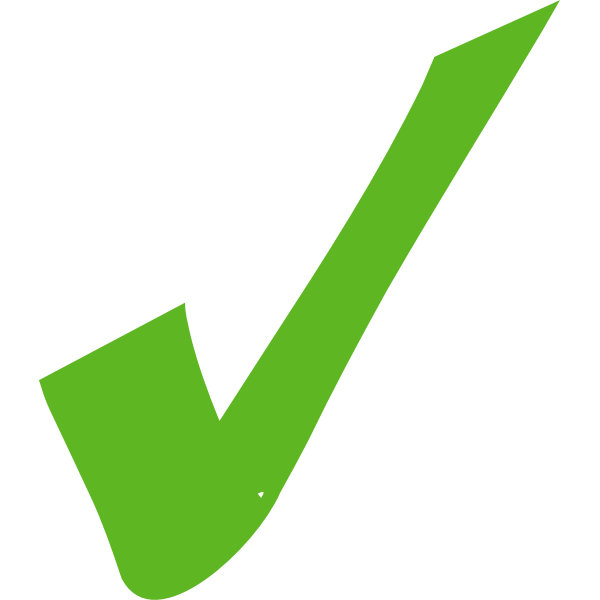 10/20/2021
M.Bajdel
12